MPT2321 readout electronics
Ming-Kuan Yuan
Fudan University

2025.4.7
CEPC MUON RefTDR weekly report
yuanmk@mail2.sysu.edu.cn / MPT2321_readout · GitLab
mkyuan23@m.fudan.edu.cn
1
2025/4/7
MPT2321 readout system
系统时钟管理
FPGA
decode
deformat
clk_wiz
packet_hub
MPT2321
SI5345
SER_CLK
160MHz
160MHz
Sitcp
TDC_CLK
80MHz
200MHz
时钟源
20MHz
MPT2321 readout system
测试-TDC时间分辨
输入信号频率：6kHz、8kHz

片上TDC与FPGA上TDC起始位对齐
FPGA上TDC预留一位与片上TDC最高位一致

测量
输入信号周期
延迟时间
EXT_TRG0
2.5m
功分器
信号发生器
EXT_TRG1
0.5m
EXT_Validation0
2.5m
功分器
EXT_Validation1
0.5m
Setup
MPT2321 readout system
测试-TDC时间分辨
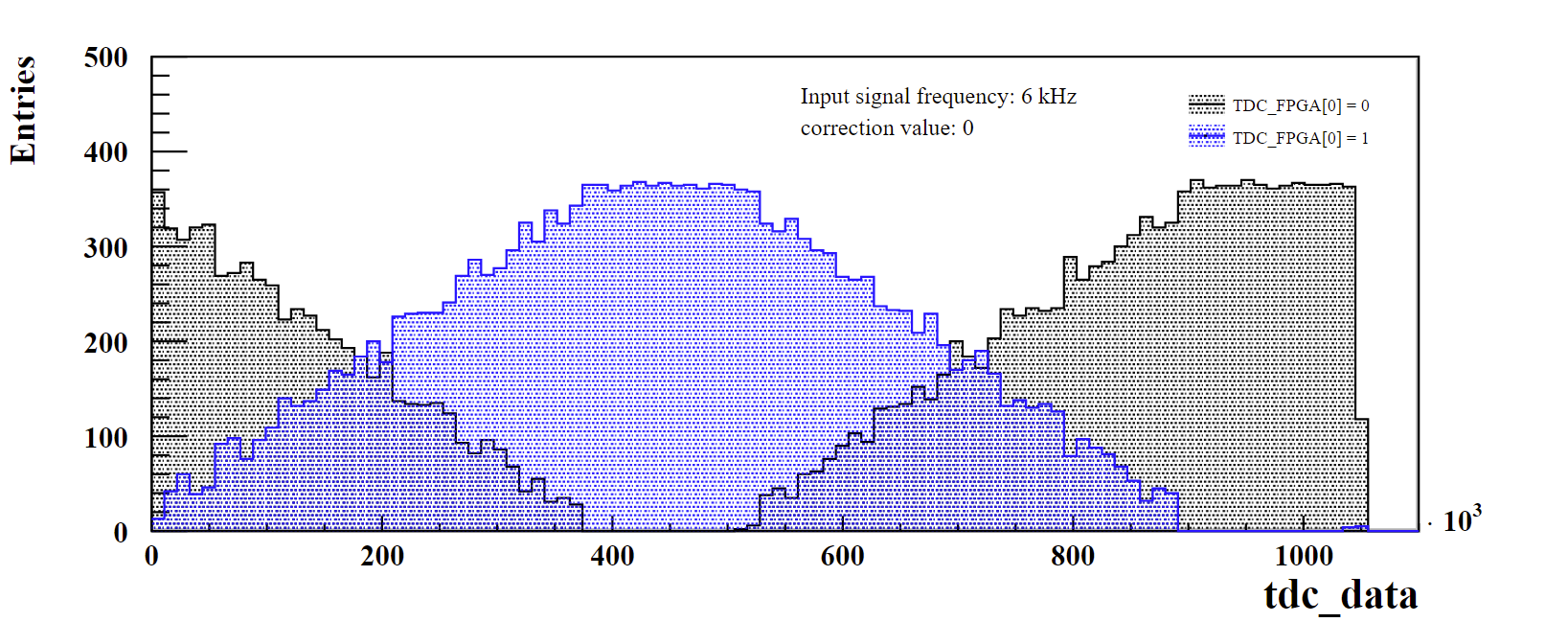 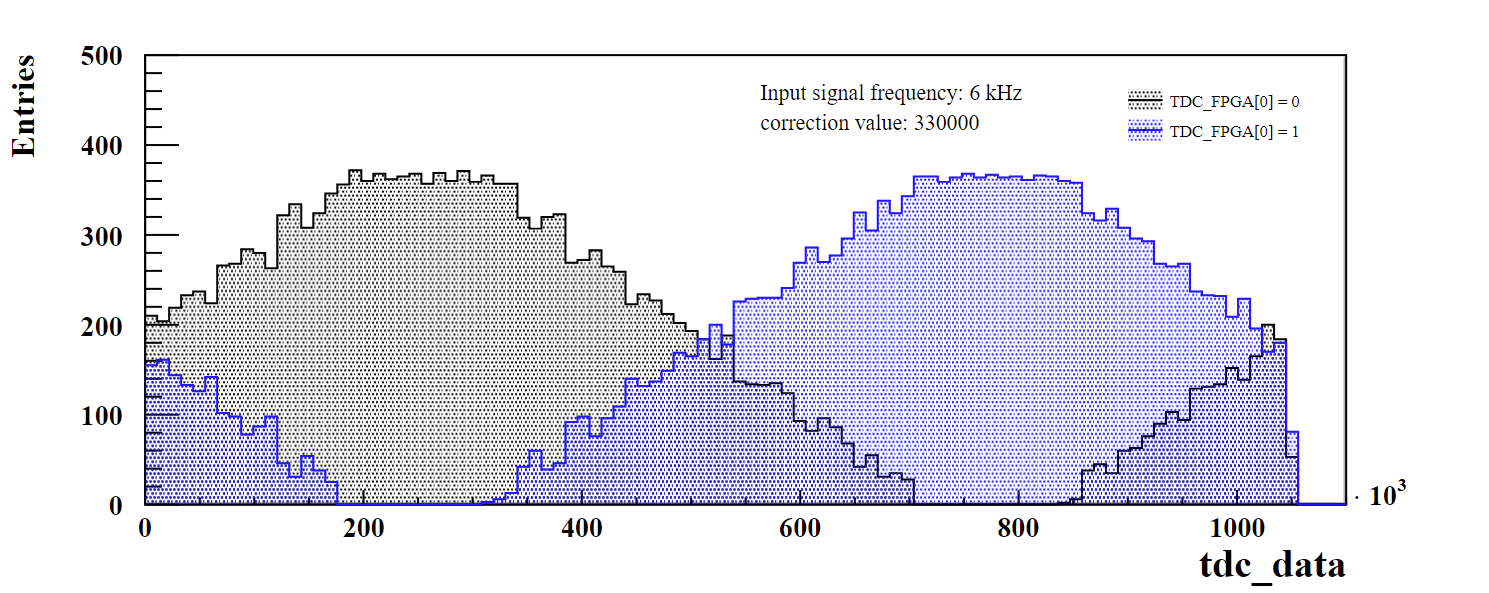 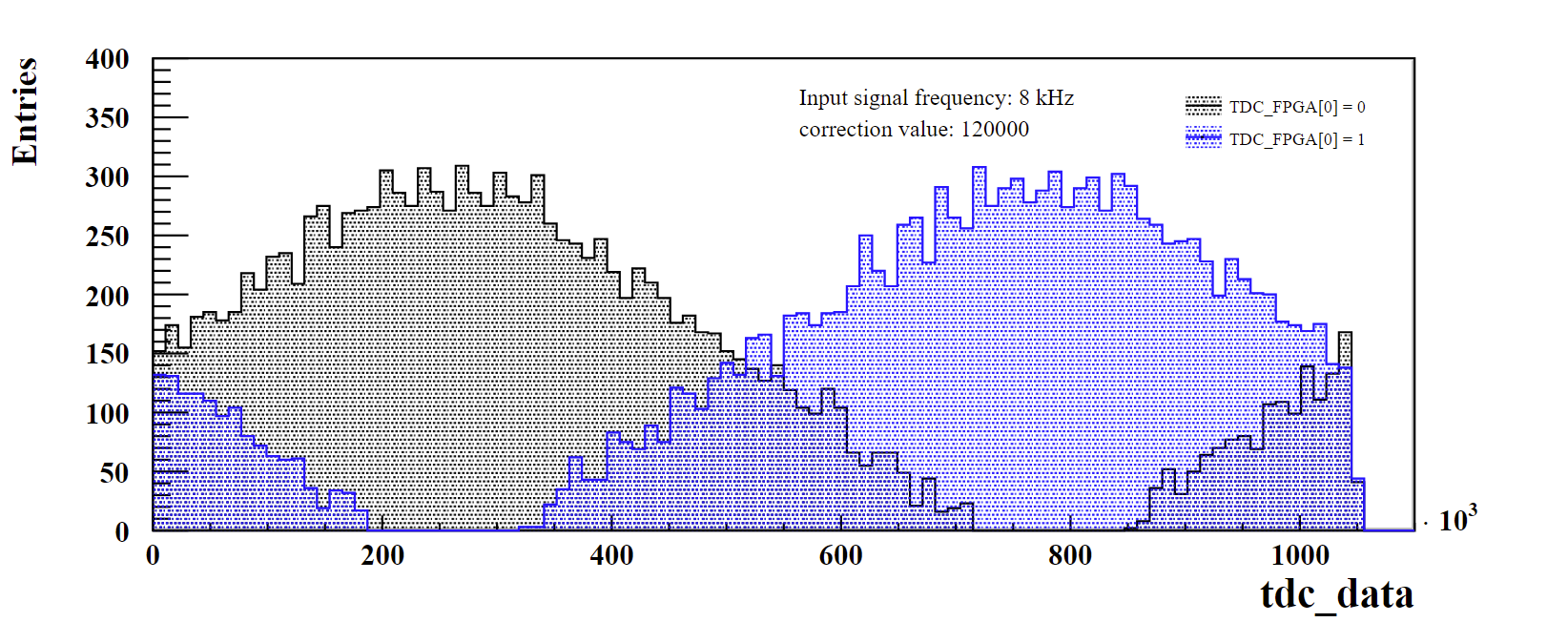 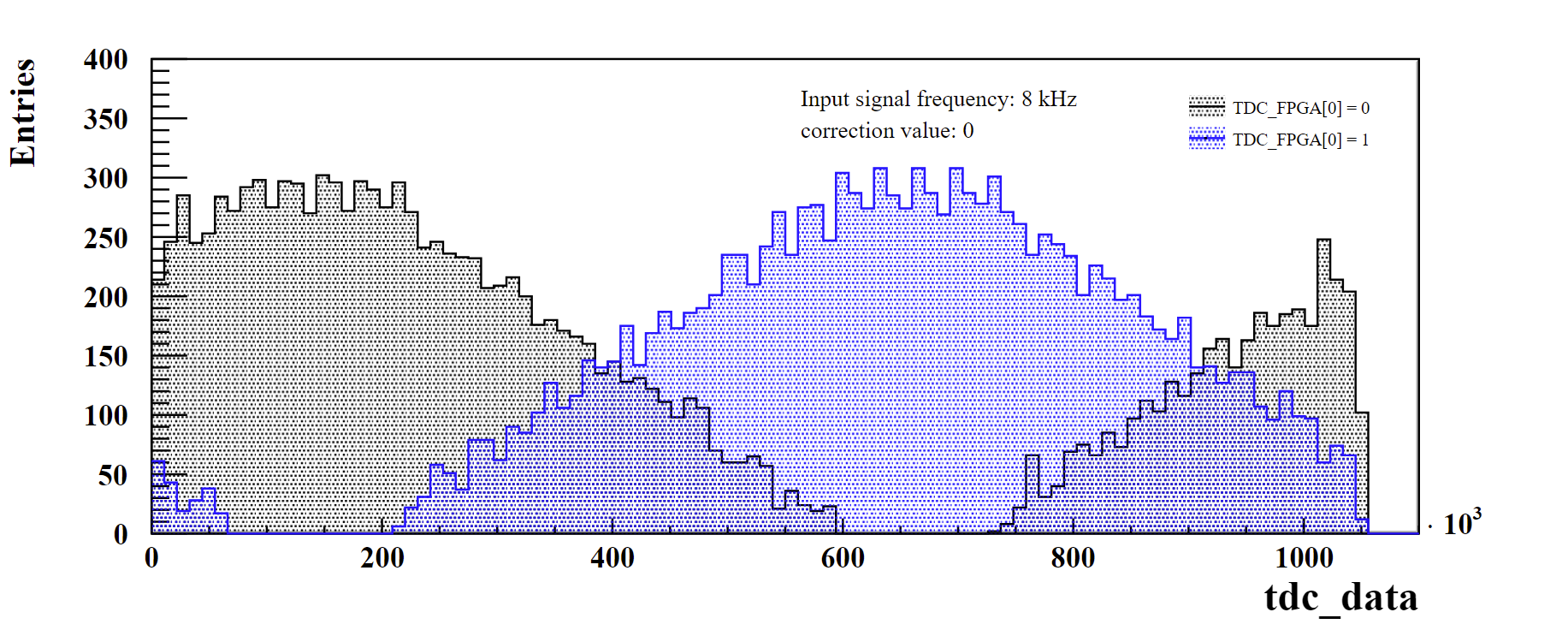 未对齐前，片上TDC数据分布
对齐后，片上TDC数据分布
MPT2321 readout system
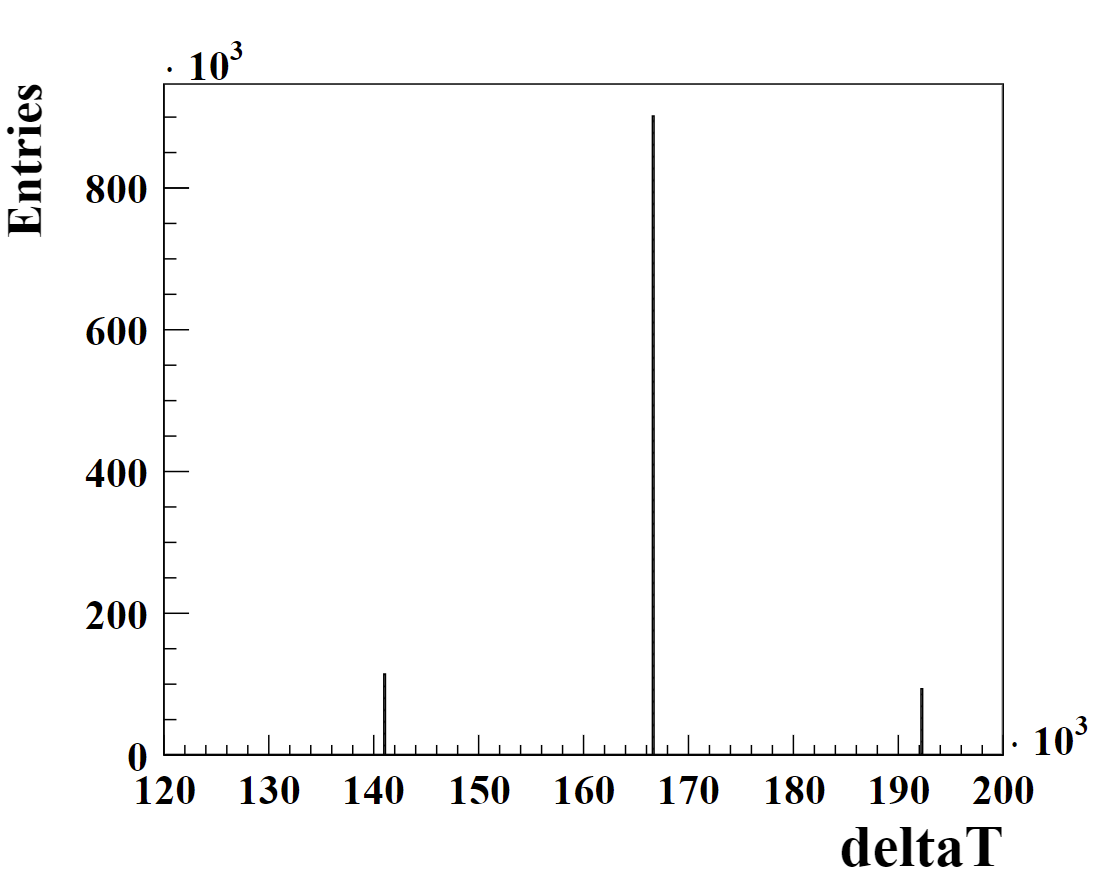 测试-TDC时间分辨
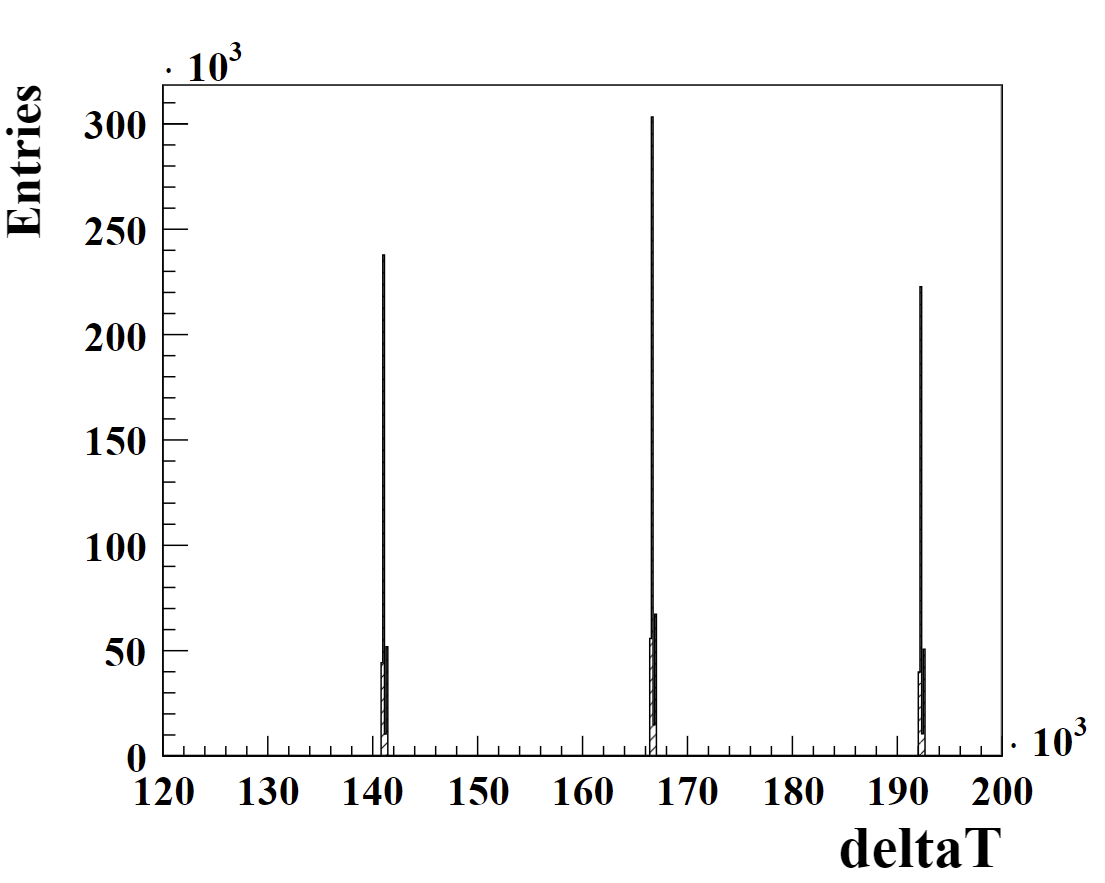 频率：6kHz，未对齐前
频率：6kHz，对齐后
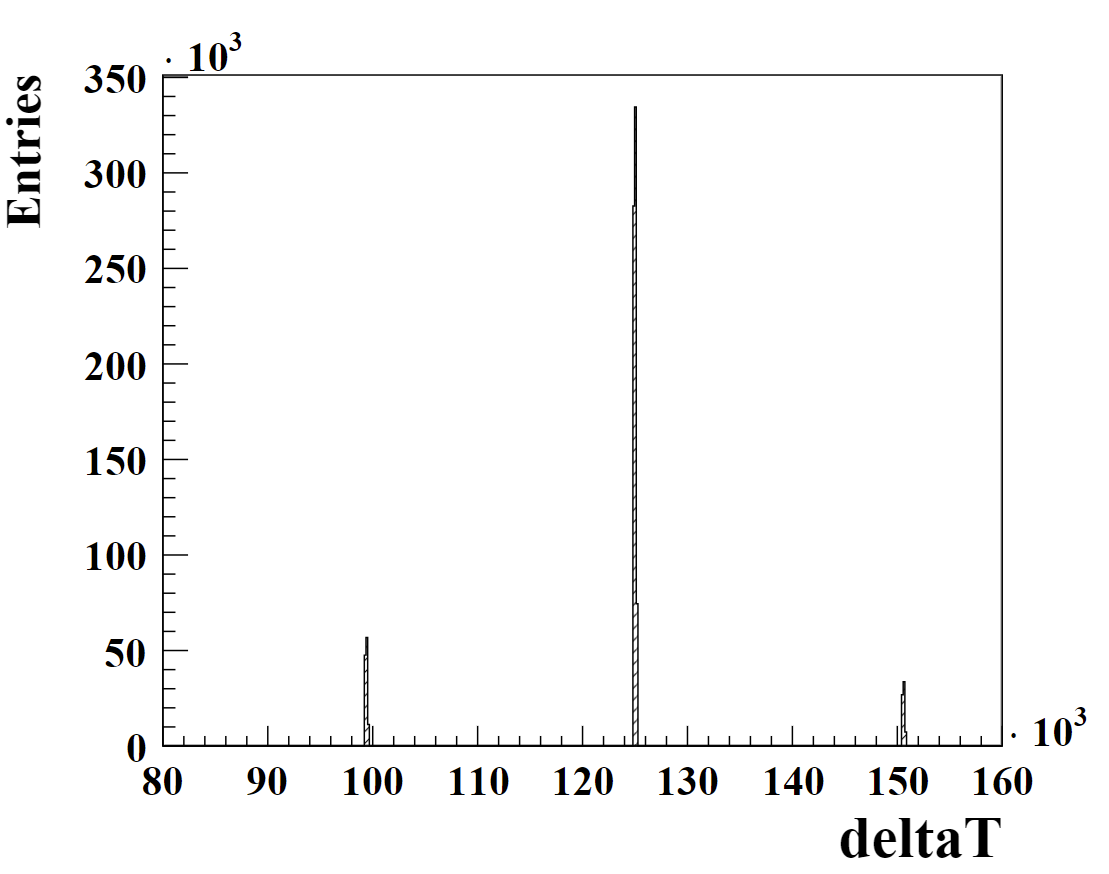 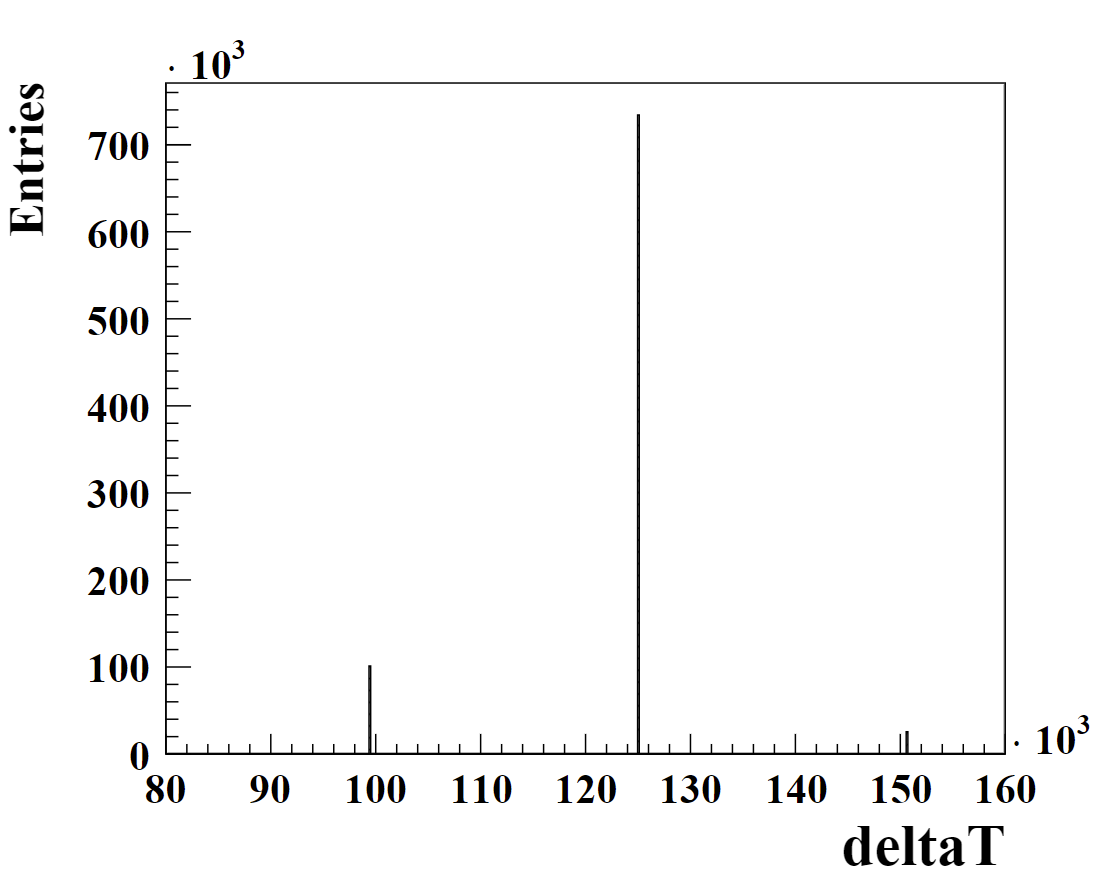 频率：8kHz，未对齐前
频率：8kHz，对齐后
MPT2321 readout system
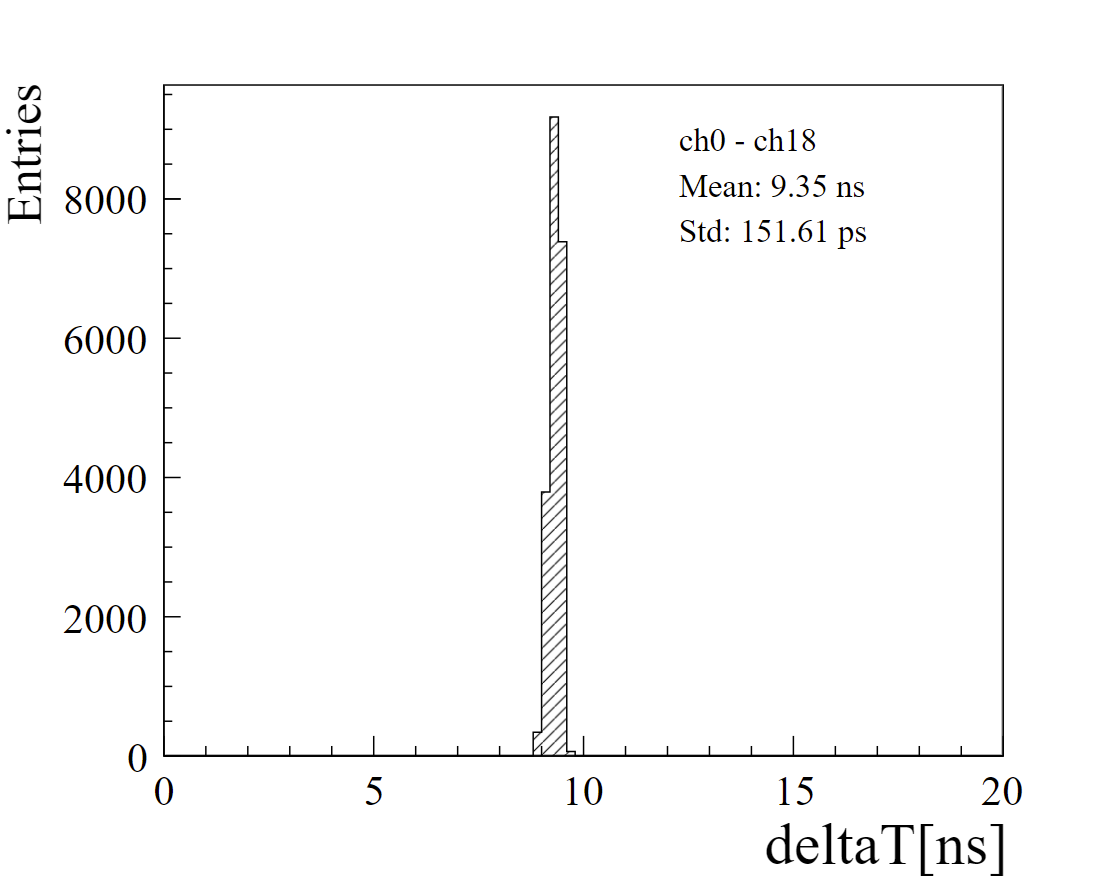 测试-TDC时间分辨
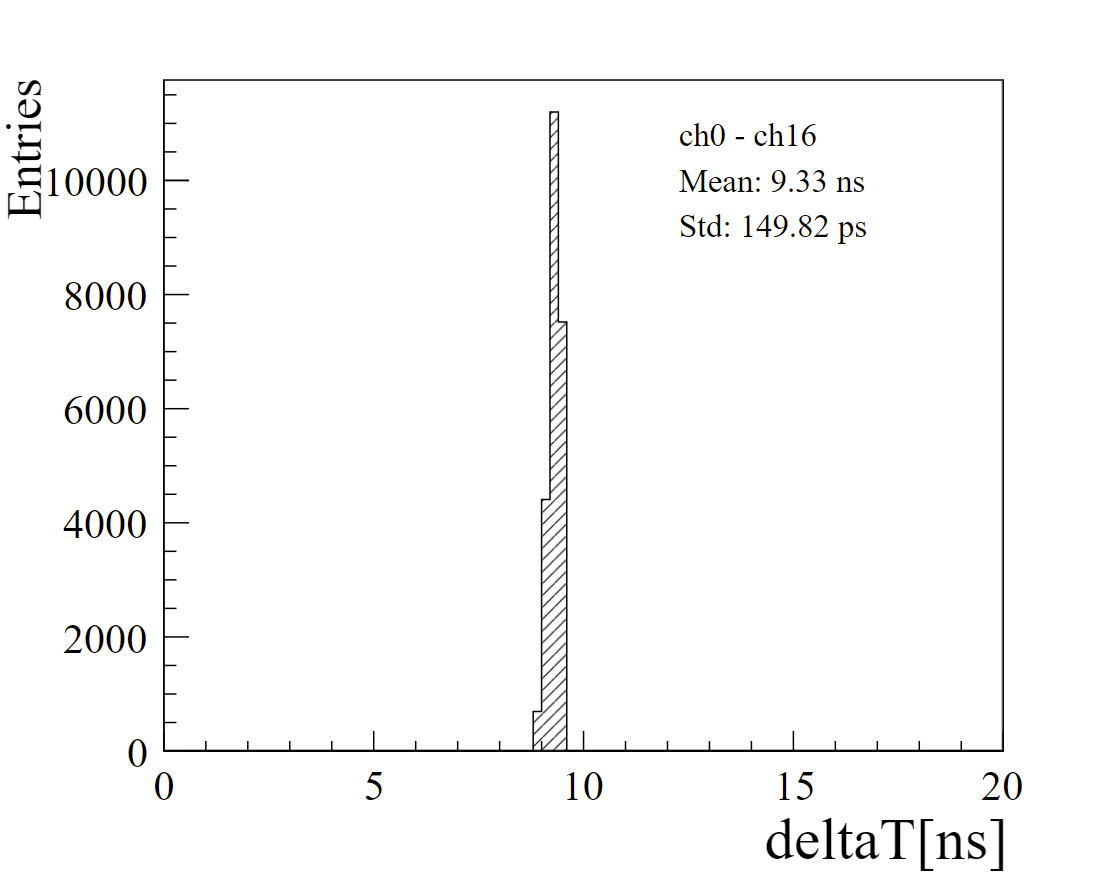 测量线缆延迟时间

0-15通道与16-31通道时间作差

输入信号频率：6kHz
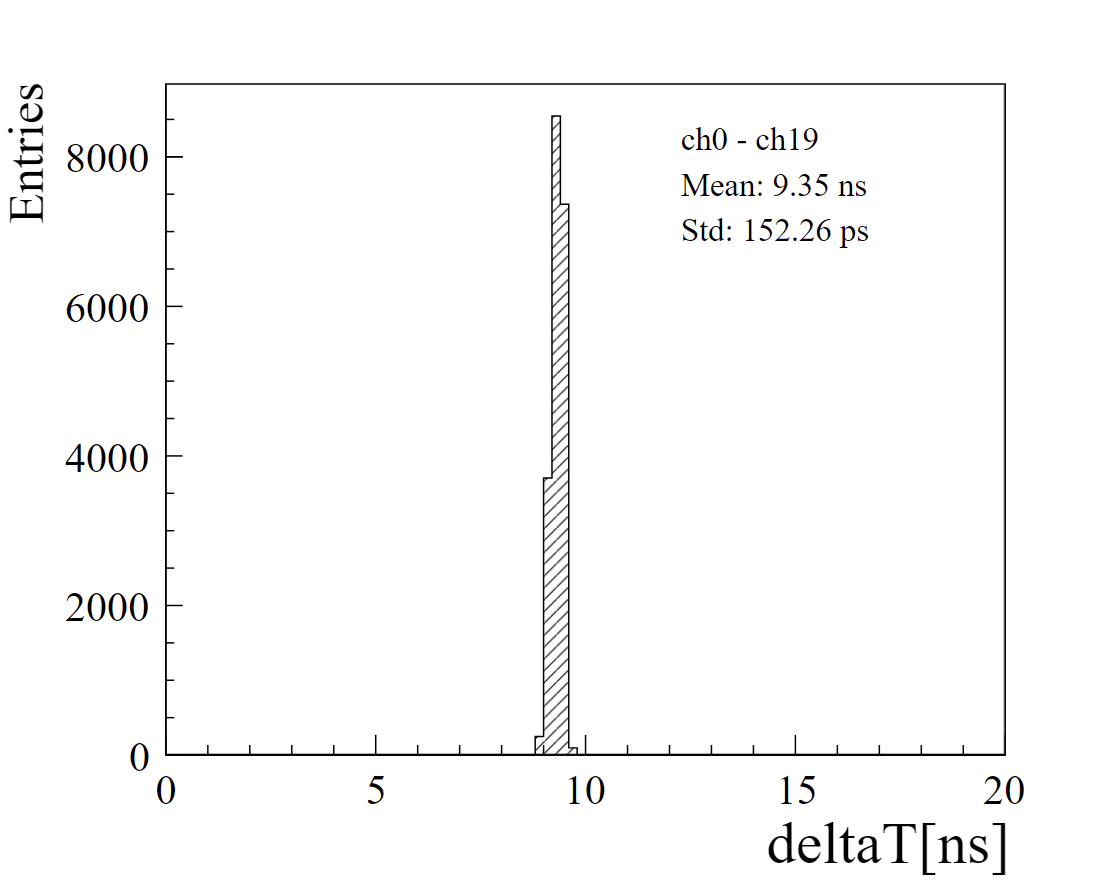 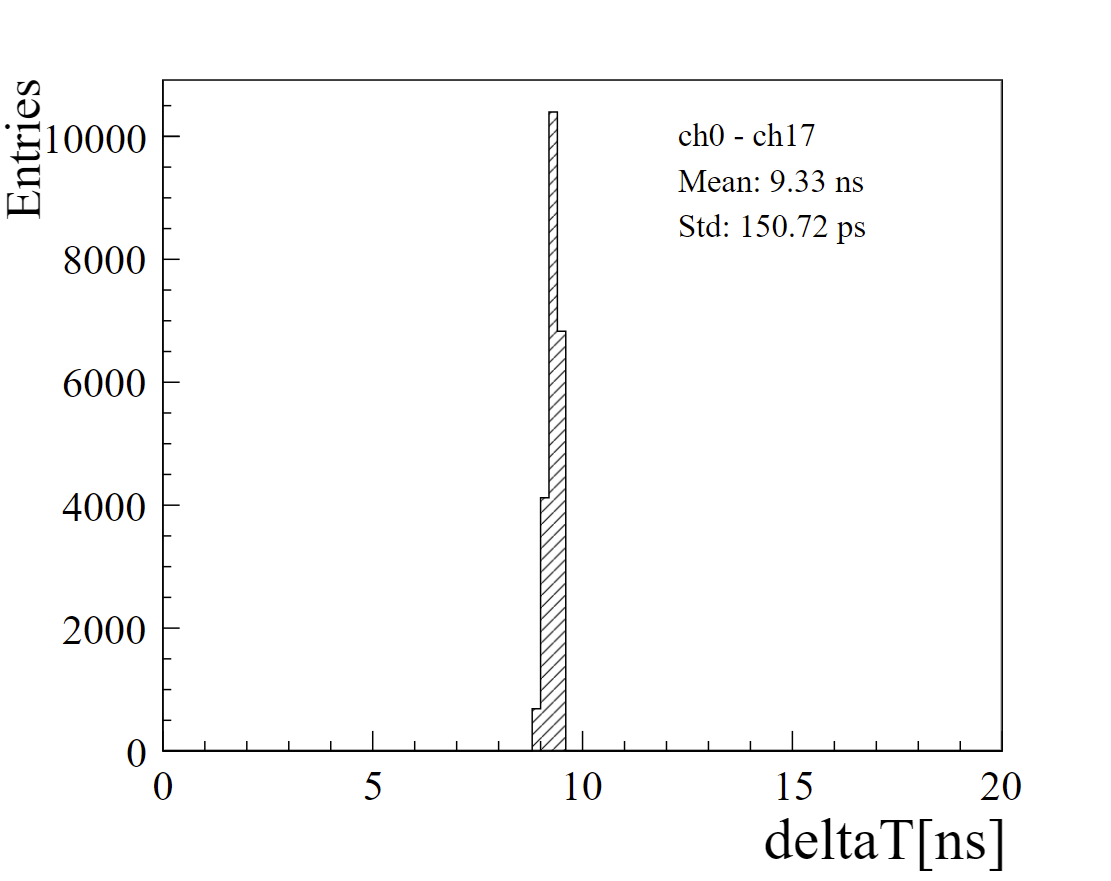 MPT2321 readout system
转接板
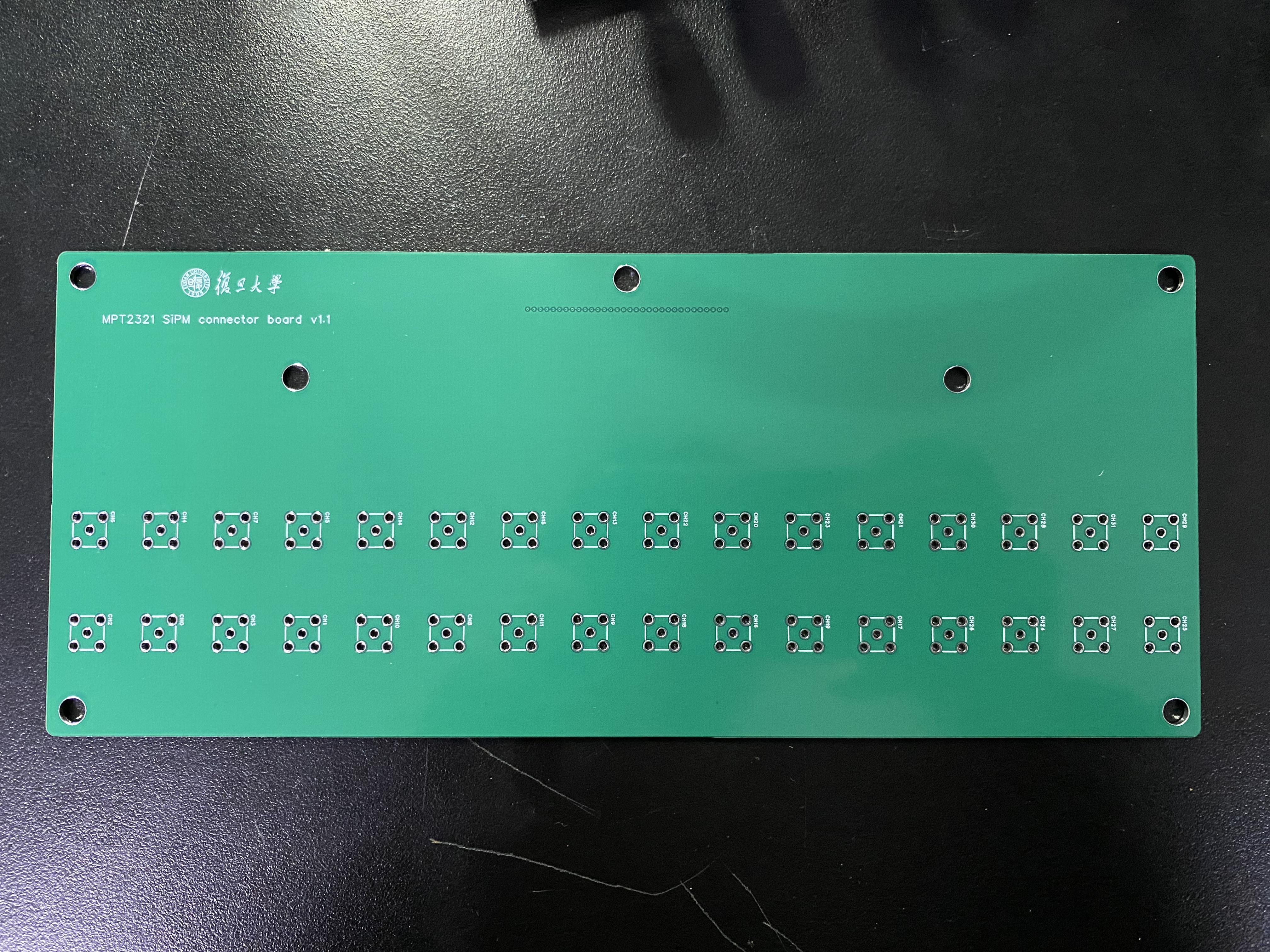 V1.1: 信号与高压共用一个端口

V2.0: 信号与高压端口分离
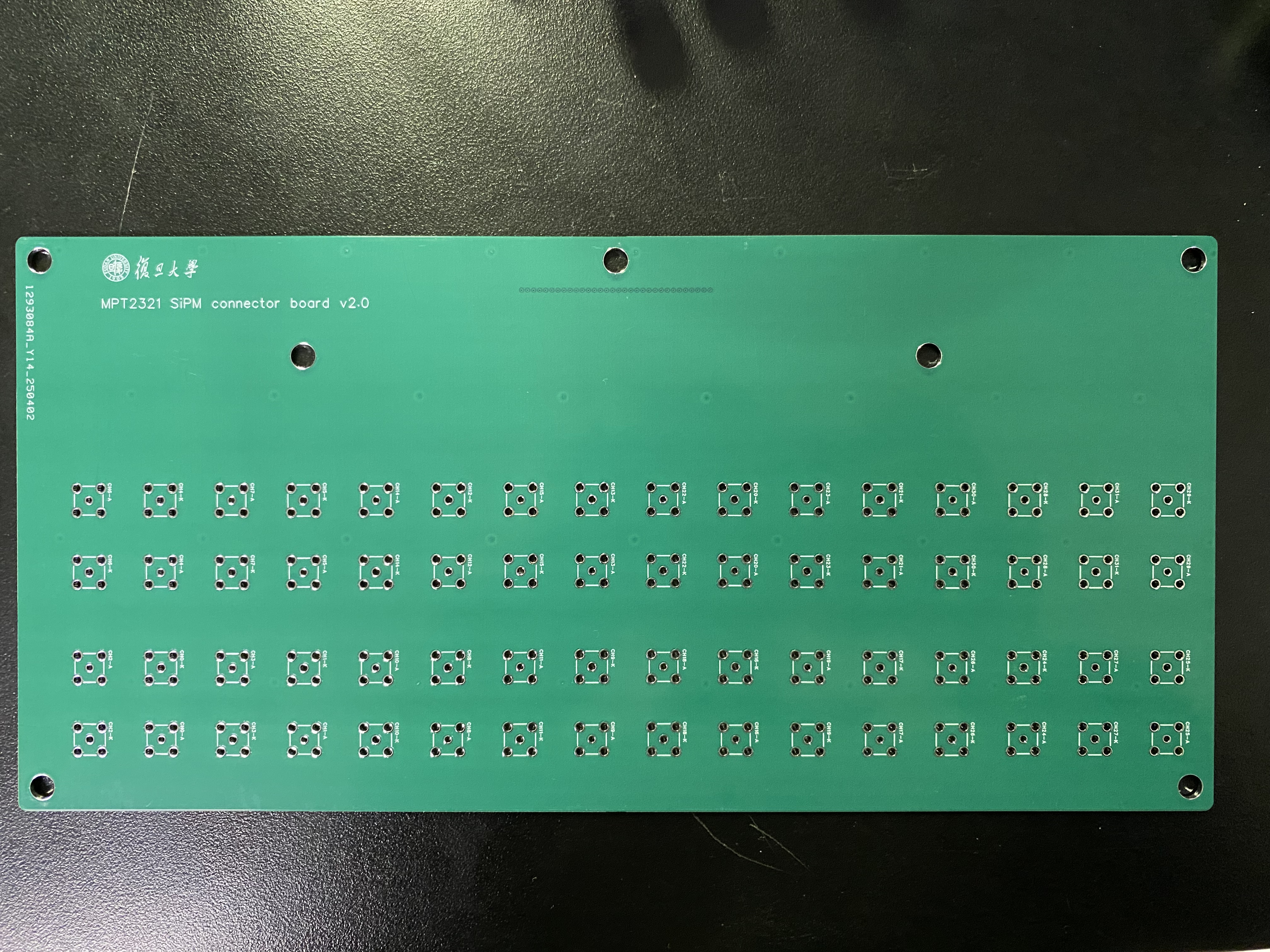 MPT2321 readout system
TODO
测量死时间

宇宙线测试